Pokok bahasan I
Munculnya media komunikasi massa
Definisi komunikasi massa
Ruang lingkup
Ciri-karakteristik komunikasi massa
Mengapa perlu mempelajari komunikasi massa
Komunikasi massa sebagai objek studi
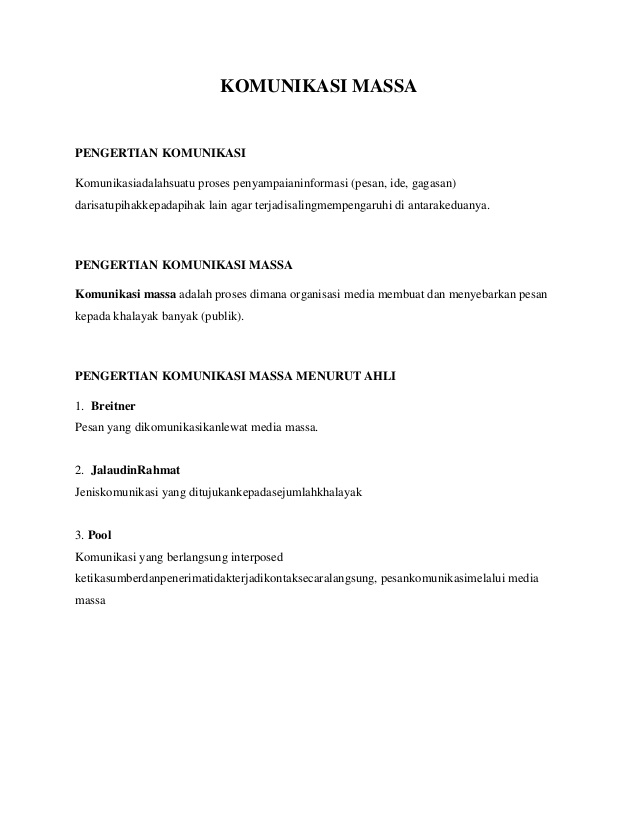 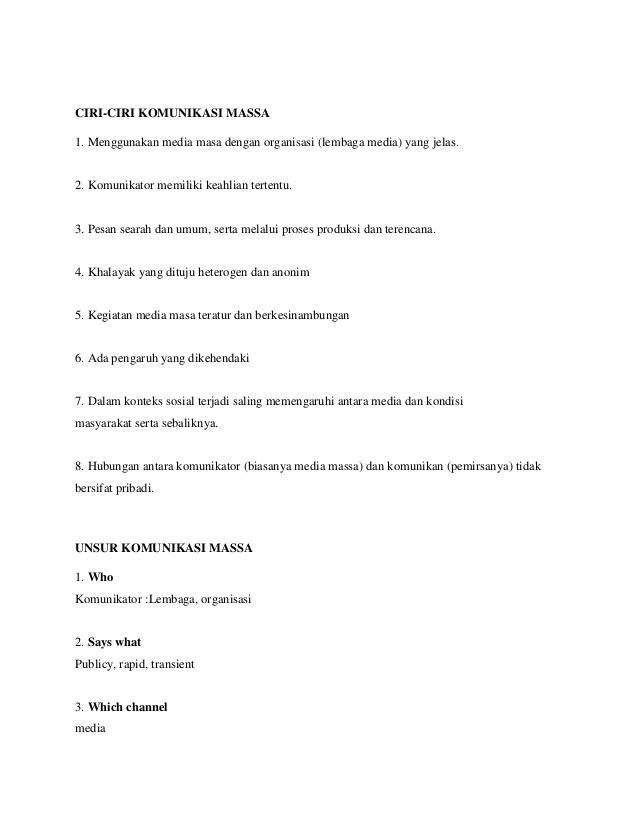 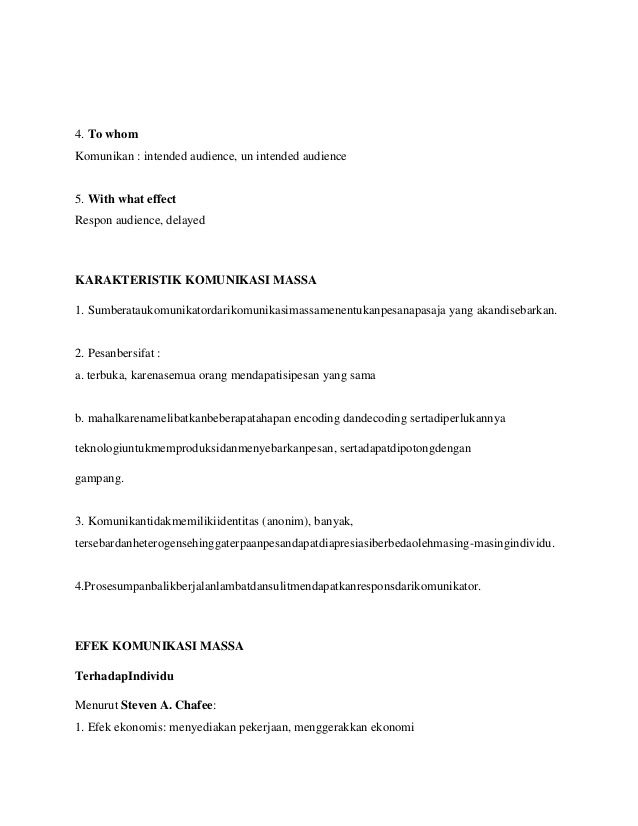